Подписка на периодические издания 
в первом полугодии 2021 года
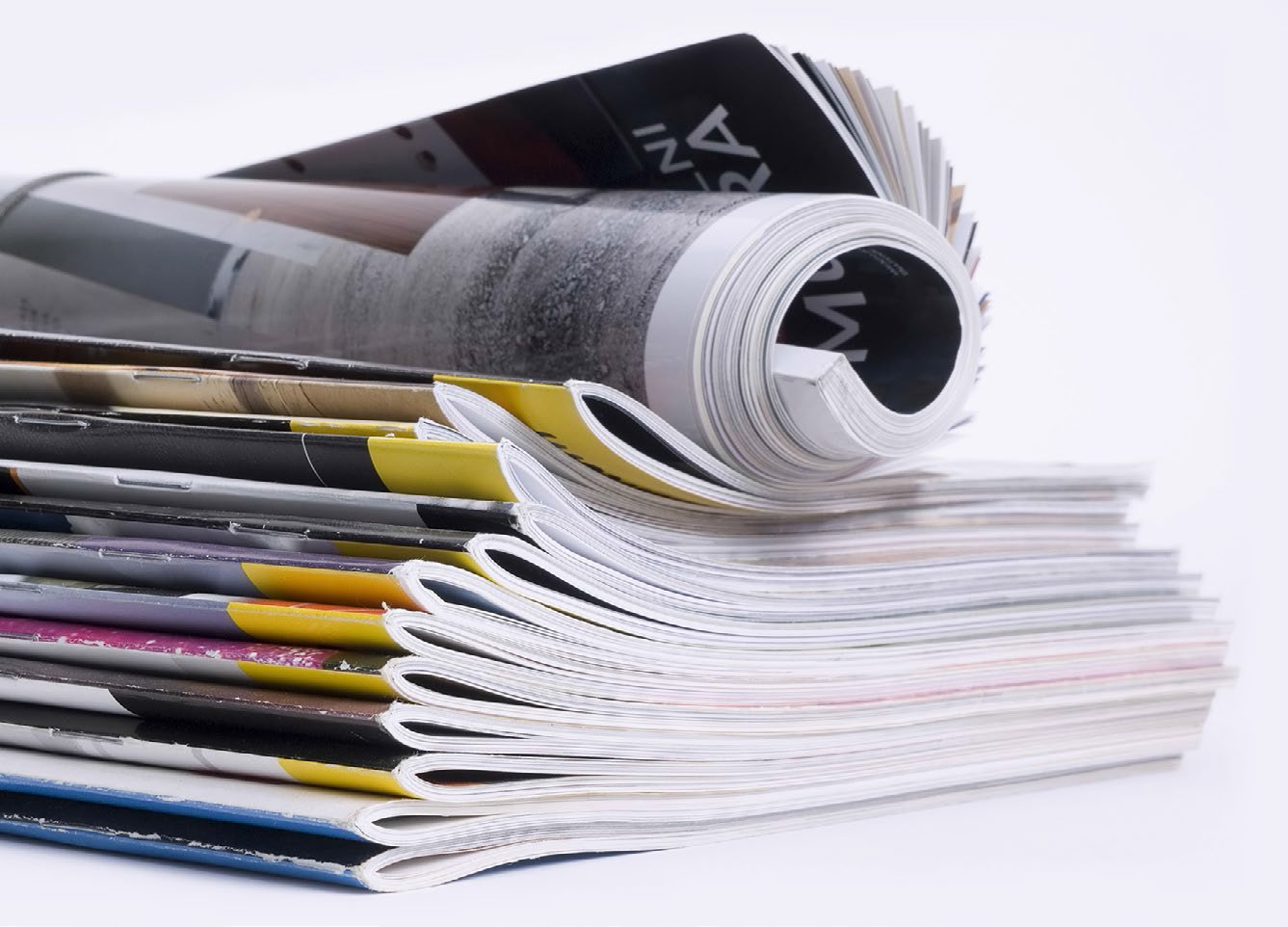 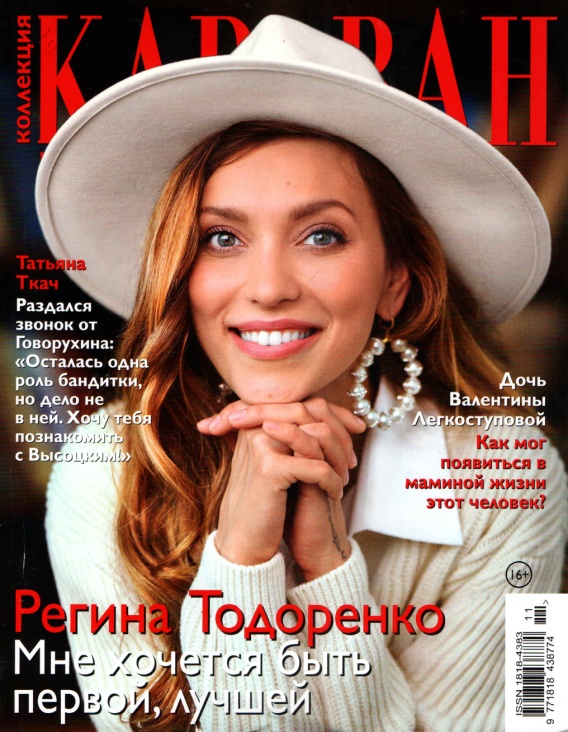 12+
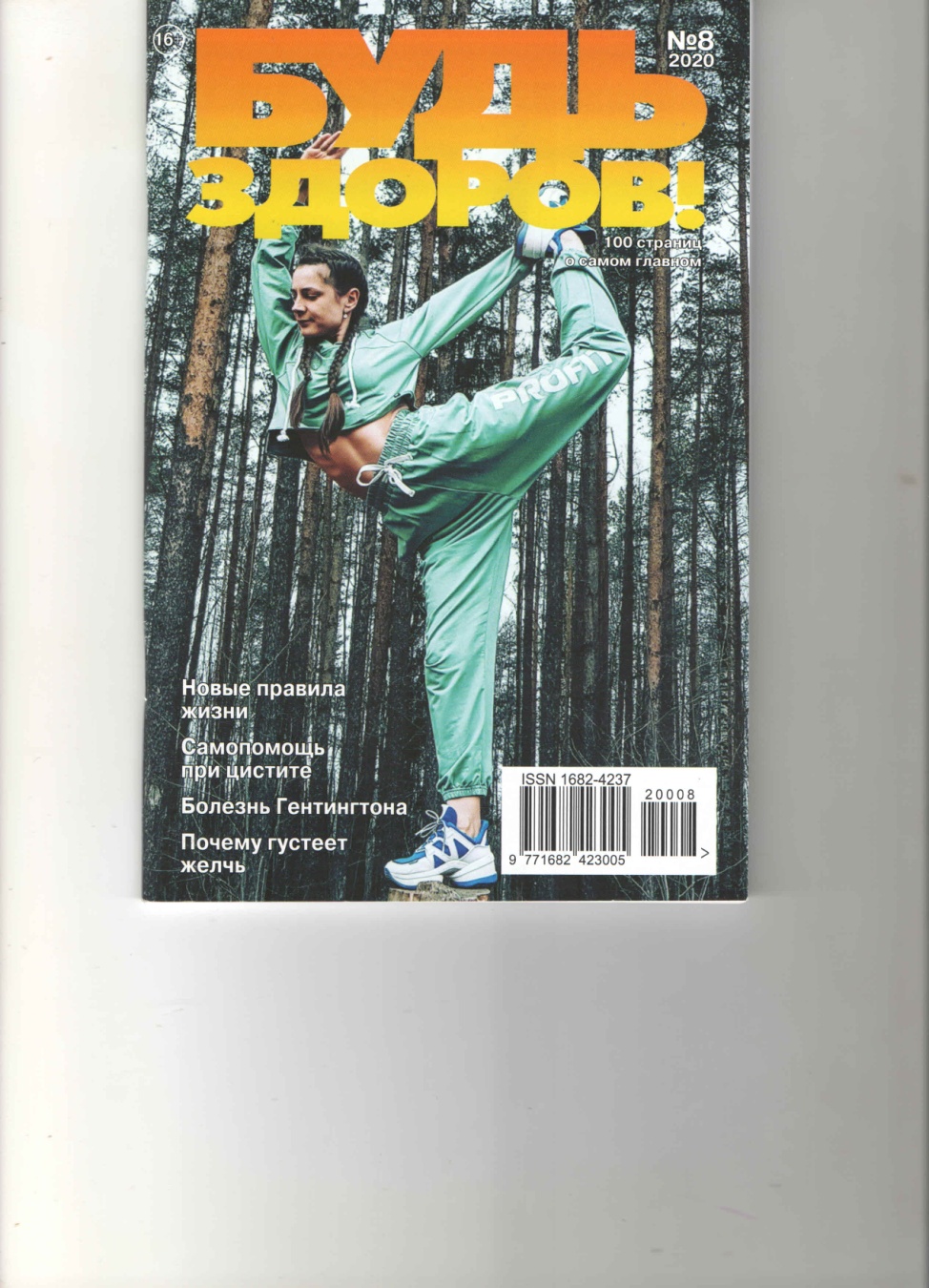 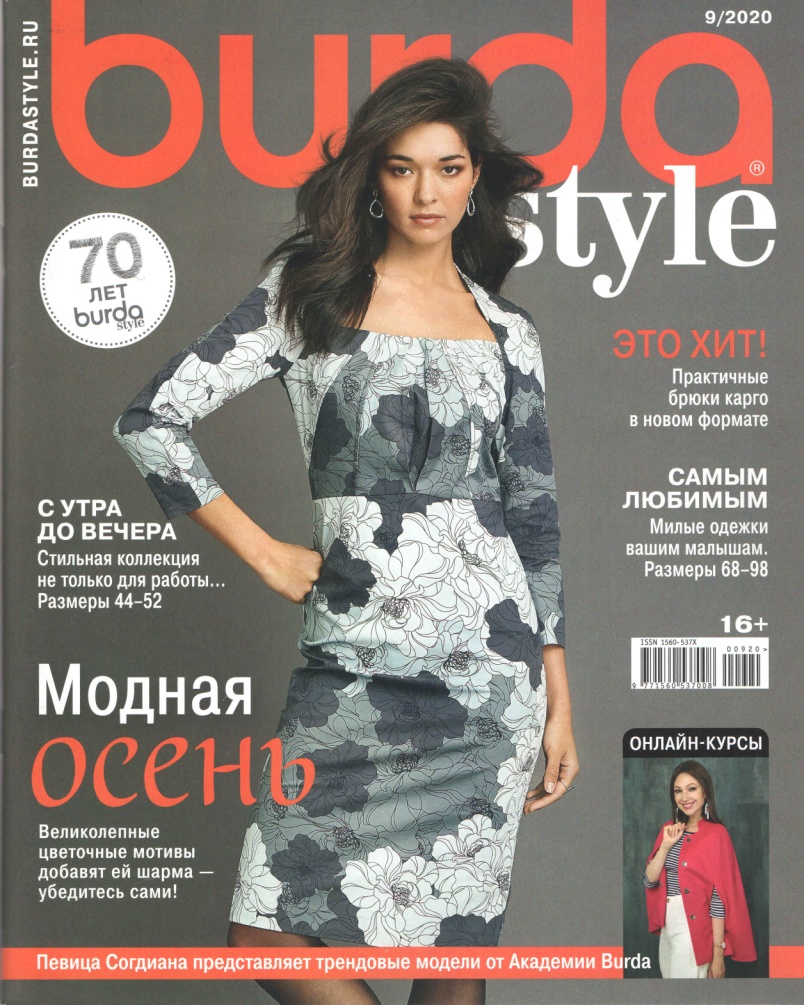 16+
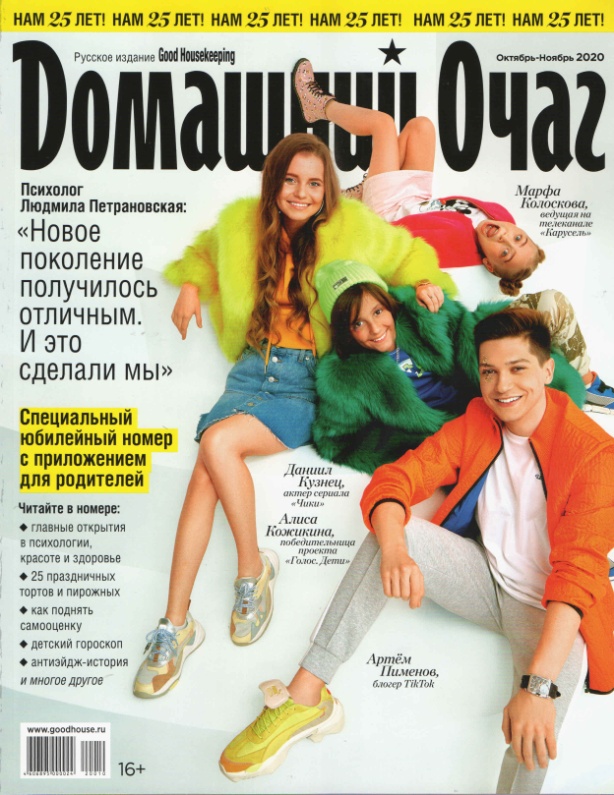 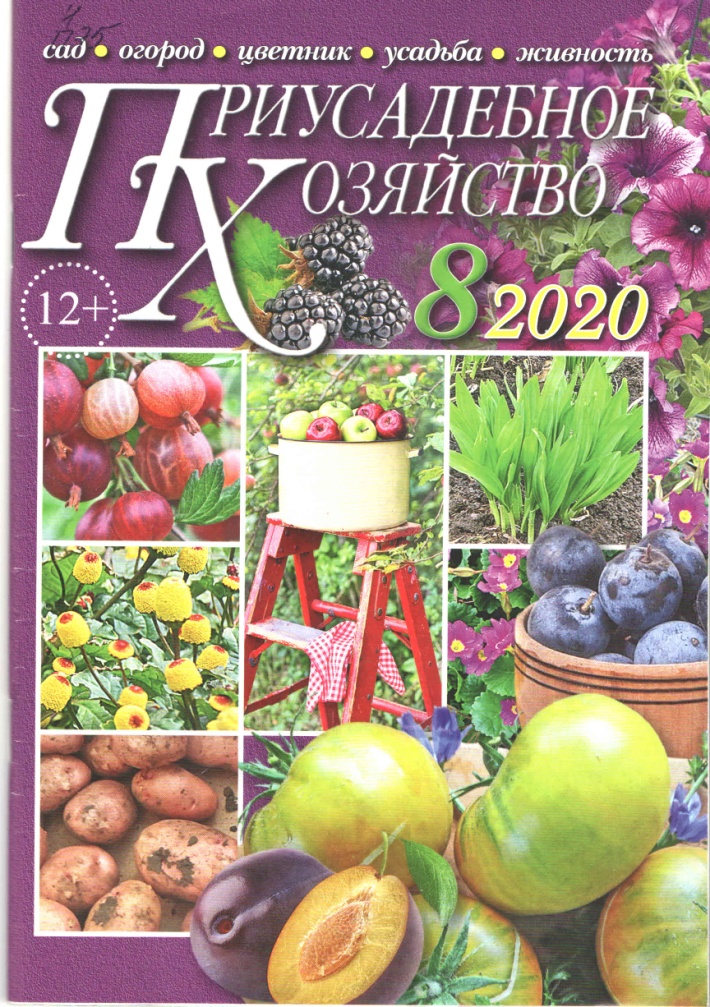 12+
16+
16+
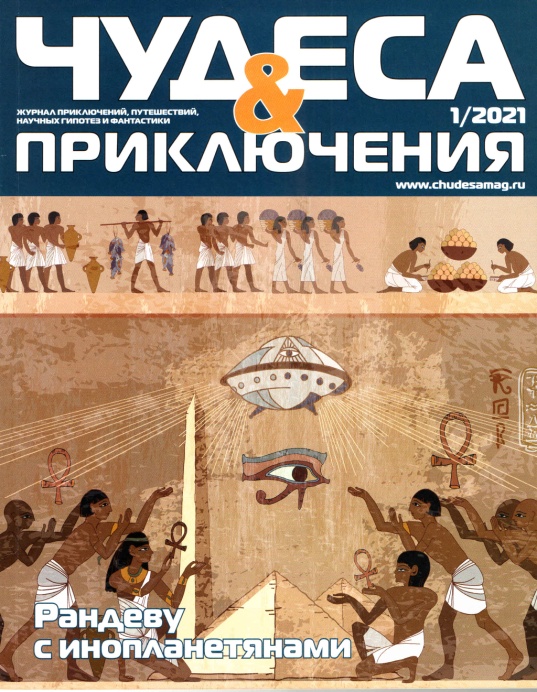 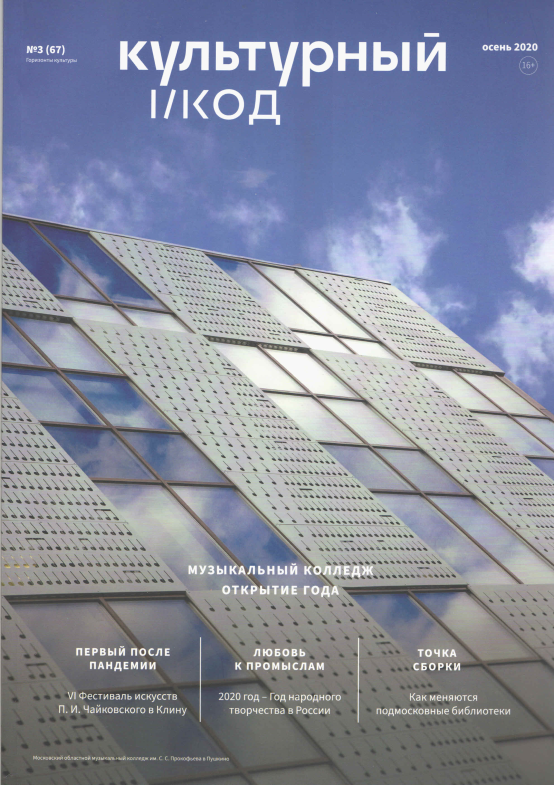 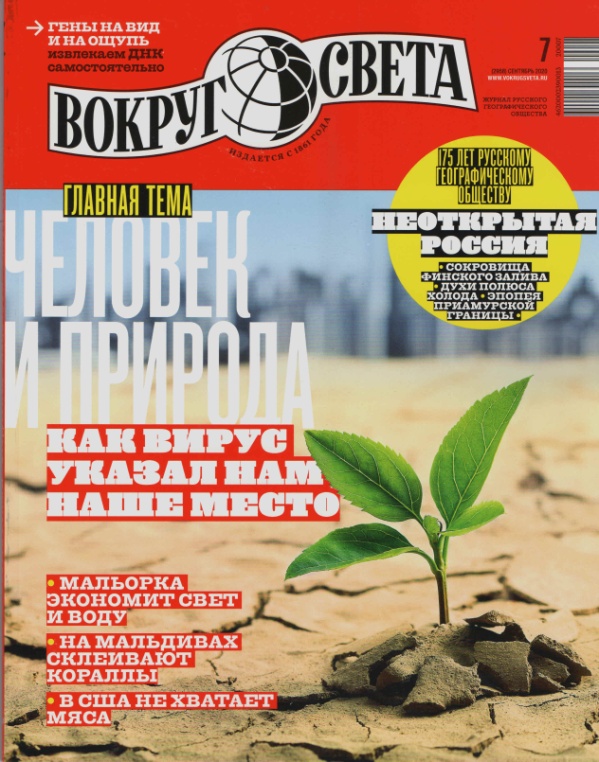 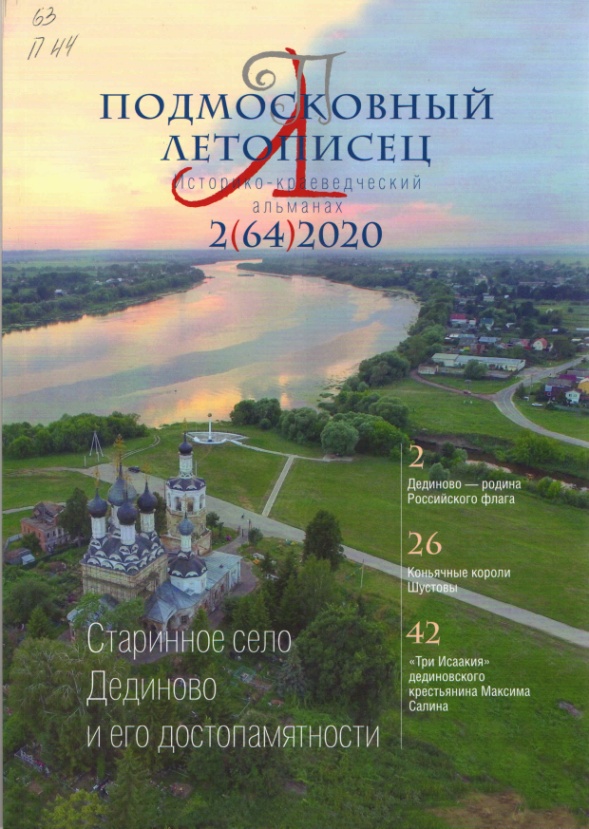 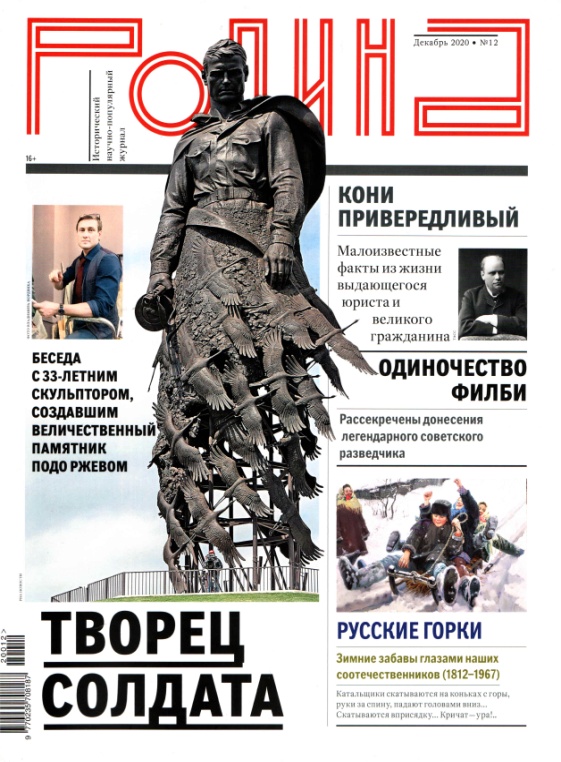 16+
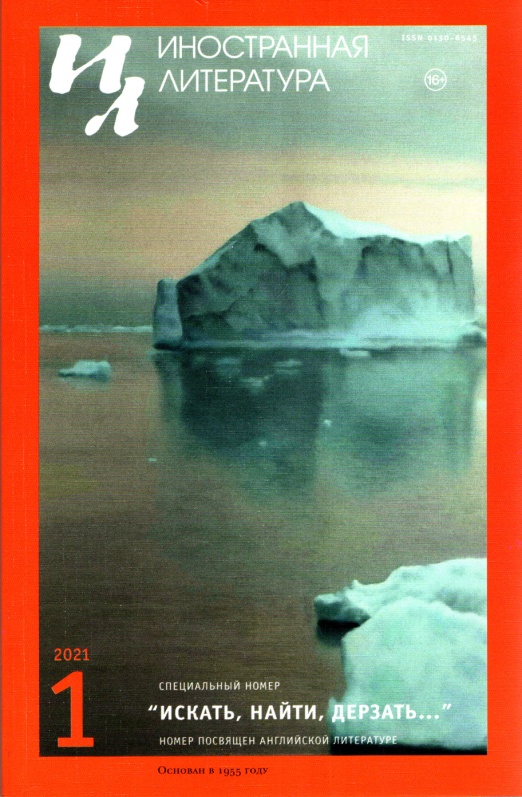 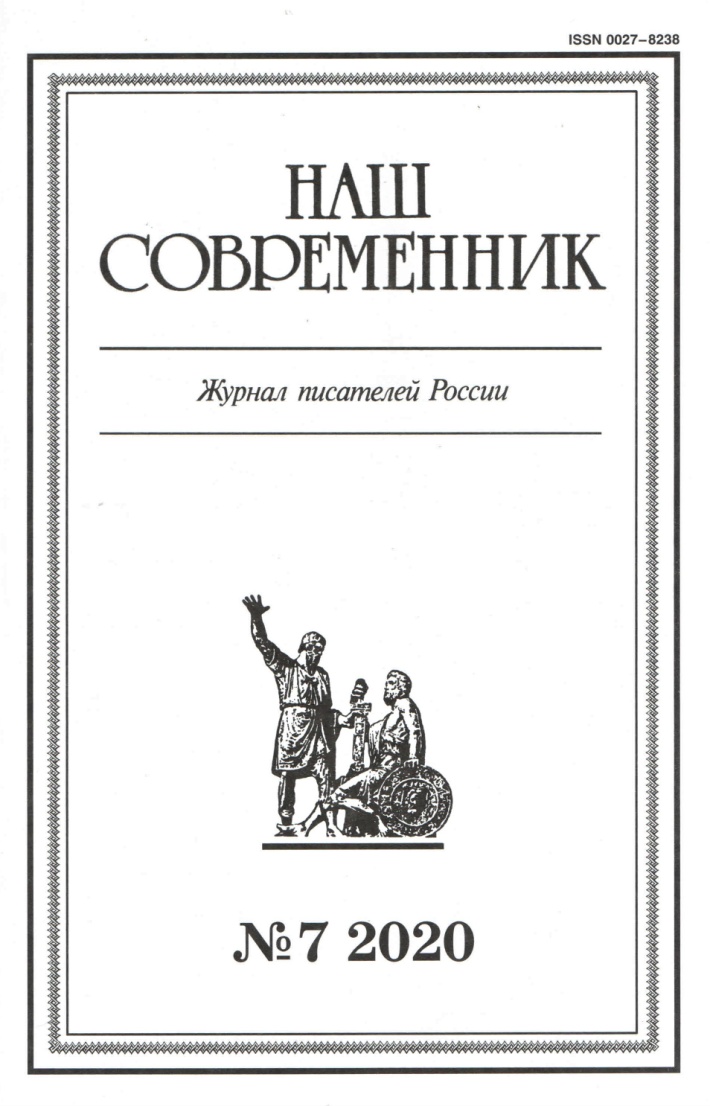 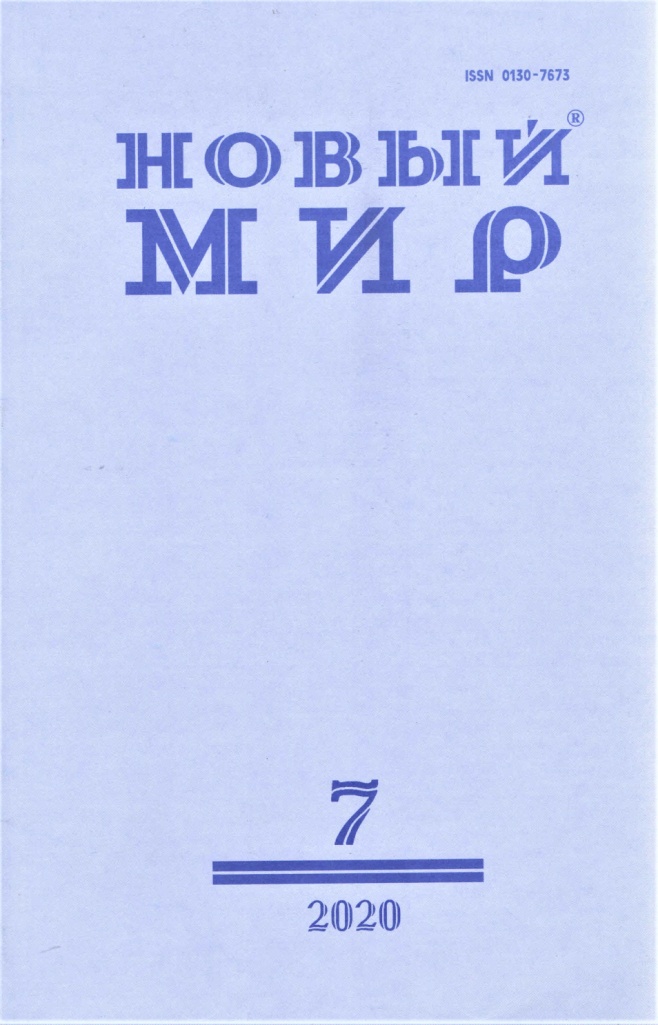 16+
16+
16+
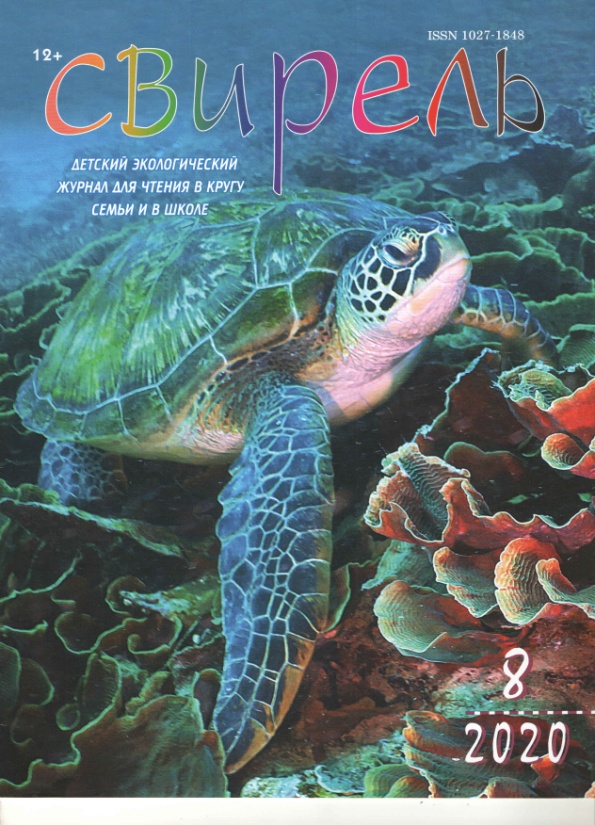 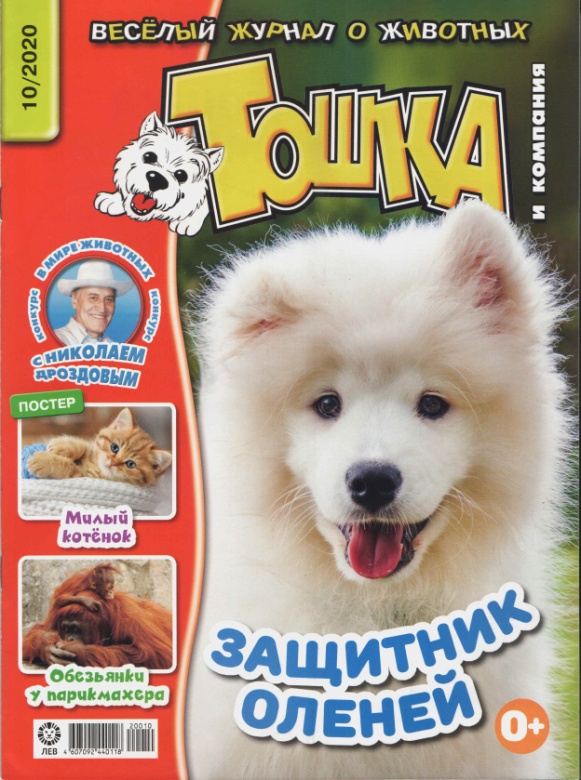 0+
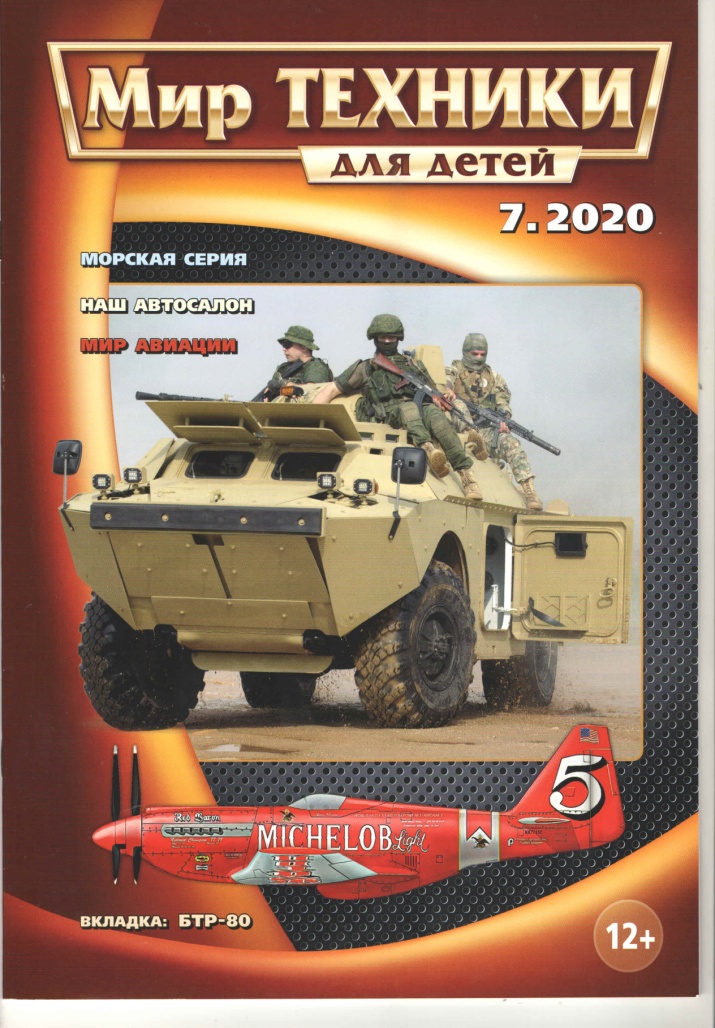 12+
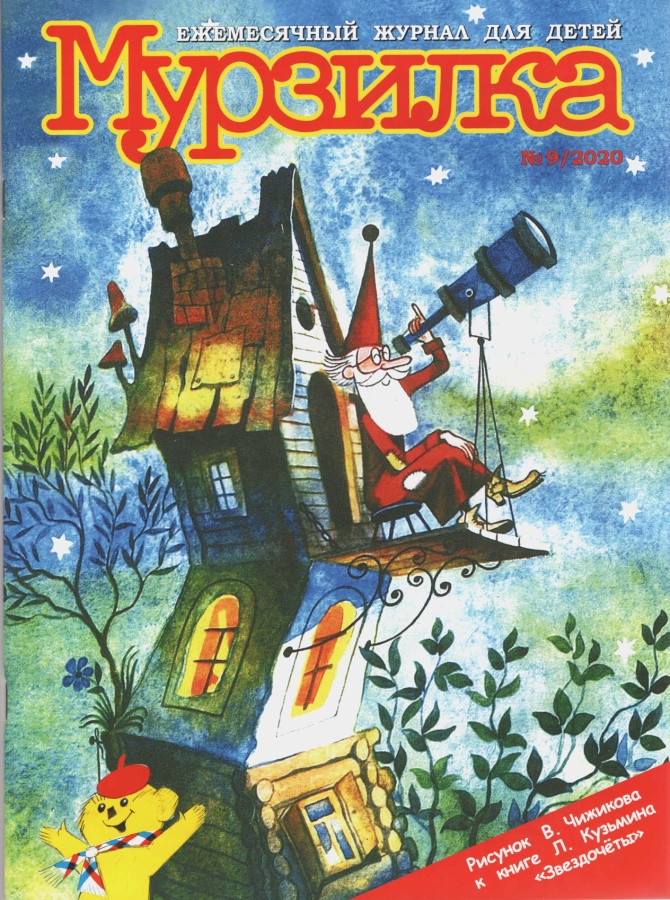 6+
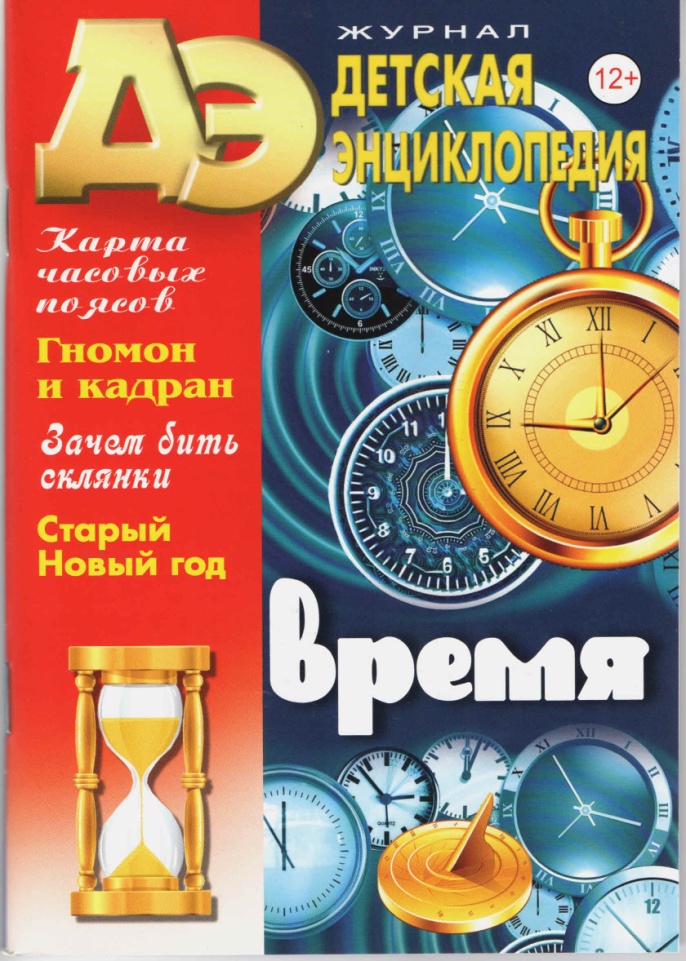 12+
12+
Центральная городская библиотека 
(адрес: г. Лыткарино, ул. Ленина, д. 23А)
ГАЗЕТЫ
ЖУРНАЛЫ
Центральная городская детская библиотека
(адрес: г. Лыткарино, ул. Ленина, д. 23А)
ГАЗЕТЫ
Лыткаринские вести
ЖУРНАЛЫ
Городская библиотека ДК «Мир», взрослый отдел
(адрес: г. Лыткарино, ул. Ленина, д. 2А)
ГАЗЕТЫ
ЖУРНАЛЫ
Городская библиотека ДК «Мир», детский отдел
(адрес: г. Лыткарино, ул. Ленина, д. 2А)
ГАЗЕТЫ
Лыткаринские вести
ЖУРНАЛЫ
Городская библиотека «Петровское»
(адрес: г. Лыткарино, 6 микрорайон, здание школы № 6)
ГАЗЕТЫ
Лыткаринские вести
ЖУРНАЛЫ
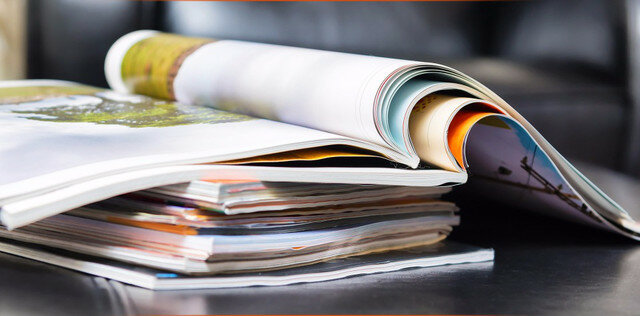